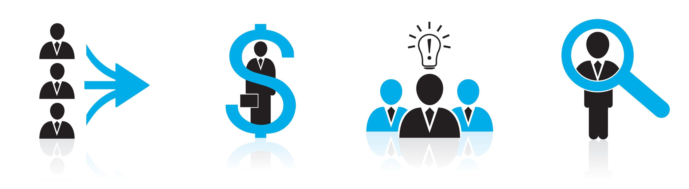 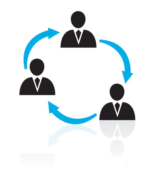 Zaključna sesija: 
Fiskalno prilagođavanje
13. februar 2015. godine
Zachary Mills
Stručnjak u oblasti javnih finansija 
Governance Global Practice
zmills@worldbank.org
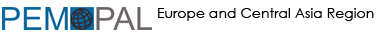 1
Ključne teme
Pitanja definicija
Važnost modeliranja i tačnosti informacija 
Opseg i tempo reforme zavisi od konteksta 
Alatke na vašem raspolaganju
Ključni faktori uspeha
2
Definicije
Ne postoji standardna definicija fiskalne konsolidacije 
Ciklično prilagođeni primarni bilans prema BDP-u
Odnos duga prema BDP-u 
Značajan obim: 1% BDP-a ili više na godišnjem nivou
Paket mera za umanjenje nivoa duga ili deficita
Pregledi rashoda 
Sveobuhvatna ‘analiza troškovne-korisnosti’ (cost-benefit) postojećeg programa rashoda 
Sofisticiraniji nego budžetska prilagođavanja koja se primenjuju tokom godine
3
Podaci i informacije
Važnost modeliranja i projekcija 
Makroekonomski pokazatelji, rashodi, prihodi
Sezonski i globalni efekti 
Sveobuhvatnost / učestalost budžetskog izveštavanja 
Analiza održivosti duga 
Fiskalni rizici 
Kvalitet  / dostupnost podataka za potrebe sprovođenja analiza uticaja (fiskalni, socijalni, itd.)
4
Kontekst je važan
Početni uslovi i ozbiljnost fiskalne situacije utiče na dizajn mera 
Početni nivoi javnog duga 
Reagovanje tržišta 
Politički ciklus 
Socijalni uslovi 
Izbori u vezi dizajna 
Tempo prilagođavanja 
Opseg prilagođavanja (miks rashoda / prihoda)
5
Alatke fiskalnog upravljanja
Pregledi rashoda 
Sveobuhvatni proces koji je integrisan u proces budžetiranja
Zahteva dovoljno vremena kako bi adekvatno bili sprovedeni 
Kao preduslov, moraju da budu definisani ciljevi u vezi učinaka
Model projekcija za upravljanje troškovima za primanja zaposlenih
Prilagođena alatka za projiciranje fiskalnog uticaja promena u platama javnog sektora i politikama zapošljavanja 
Ostale alatke (fiskalna pravila, itd.)
6
Faktori uspeha
Politička volja 
Upravljanje procesom reforme (parlamentarni odbor, vladina odluka, kabinet premijera, itd.)
Strateška i dugoročna vizija 
Uticaji na jednakost, efikasnost, i rast
Uspostavljanje i upravljanje očekivanjima
Komunikaciona strategija 
Fleksibilnost rashoda 
Budite pripremljeni
7
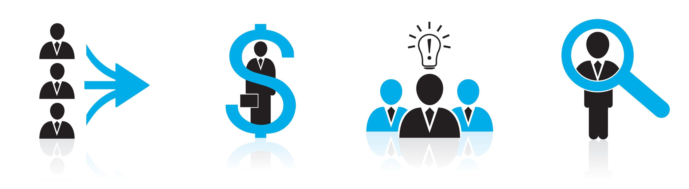 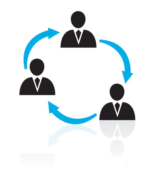 Hvala!
8